FASE
Foreldre Forventinger
Fasade
Sosial kompetanse
Skape miljø
Samtalen
Autentisk
Allierte
Aktiviteter
Etikk
Evangeliet
Elsket
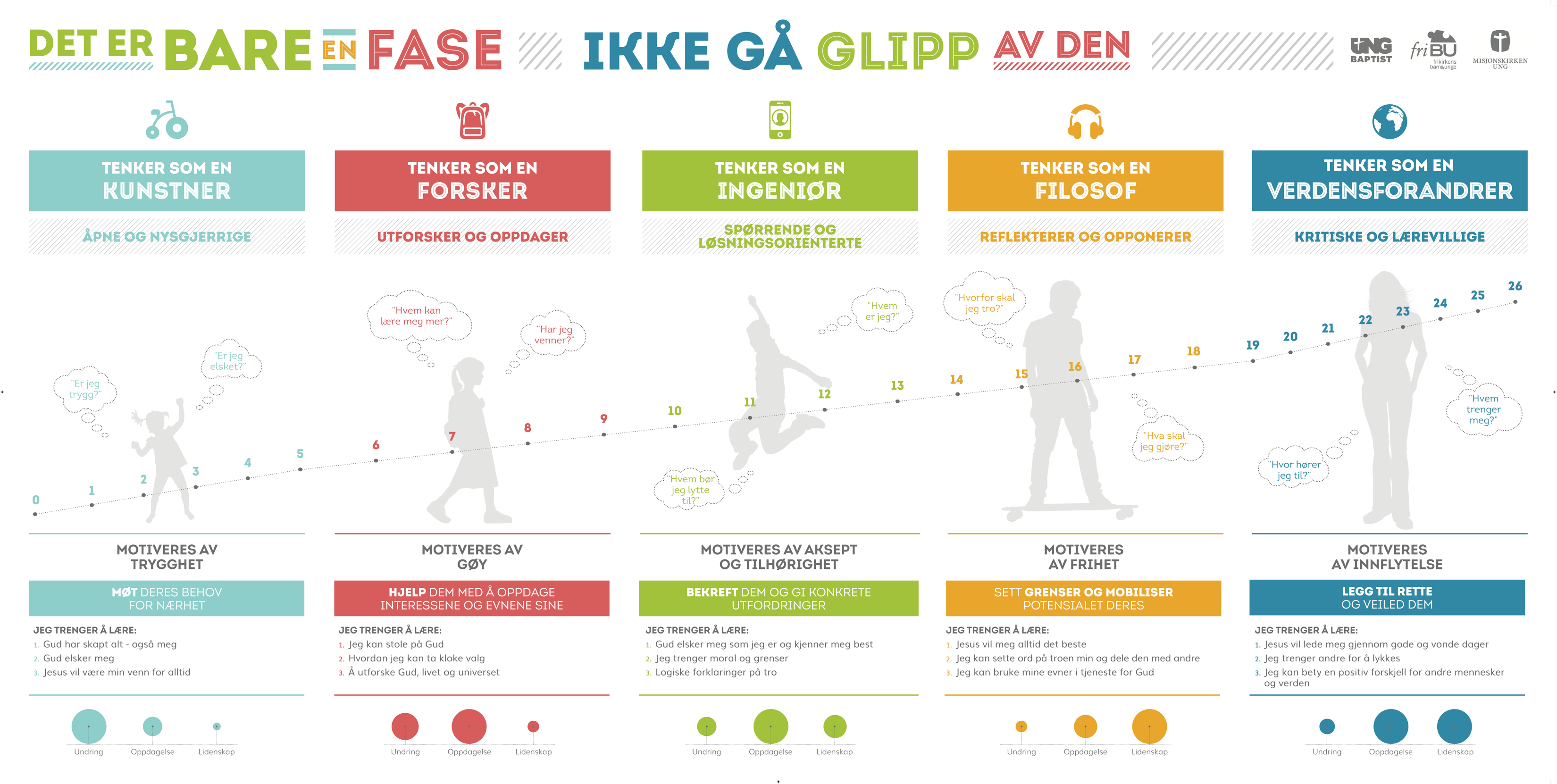 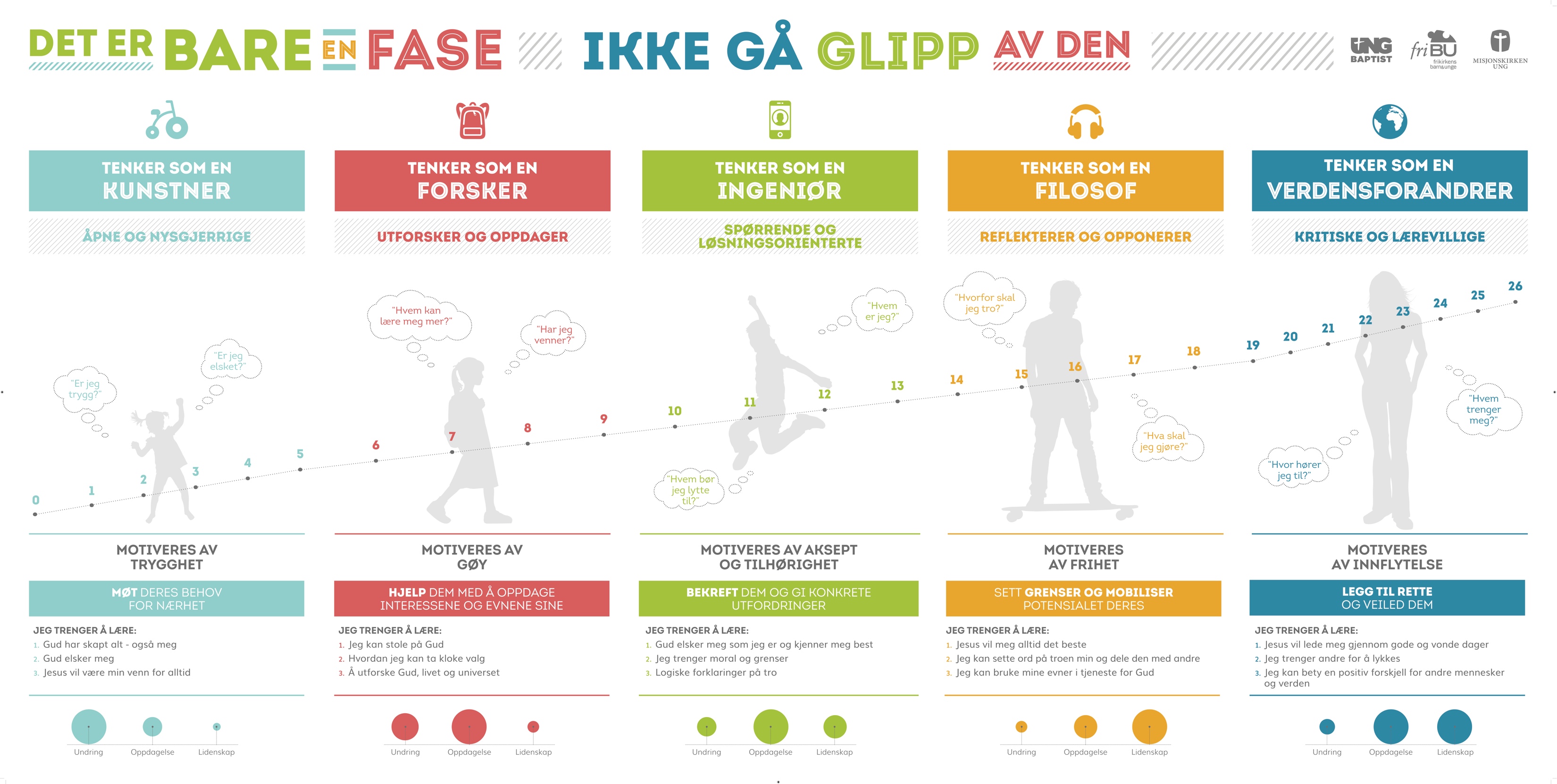 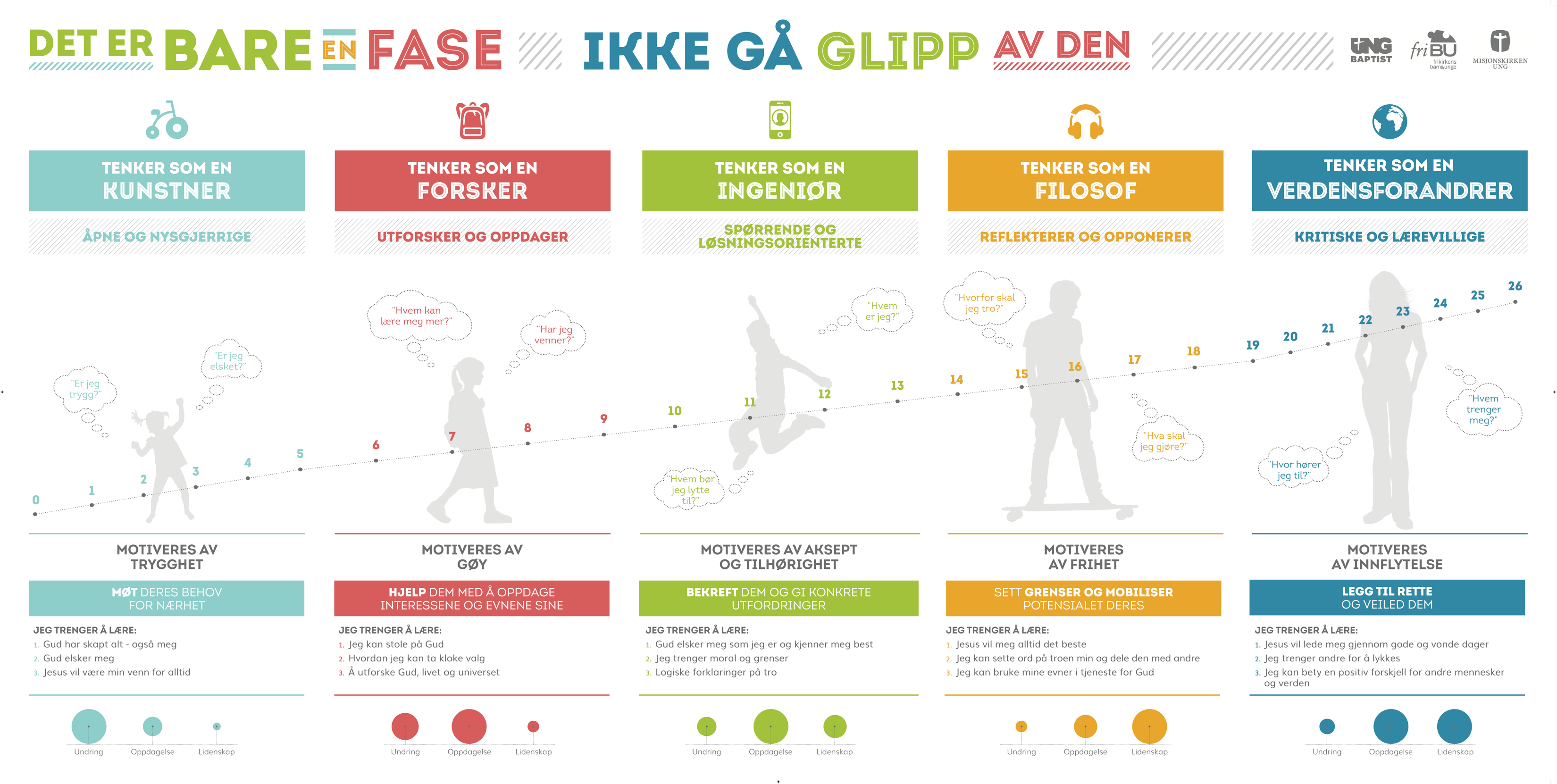 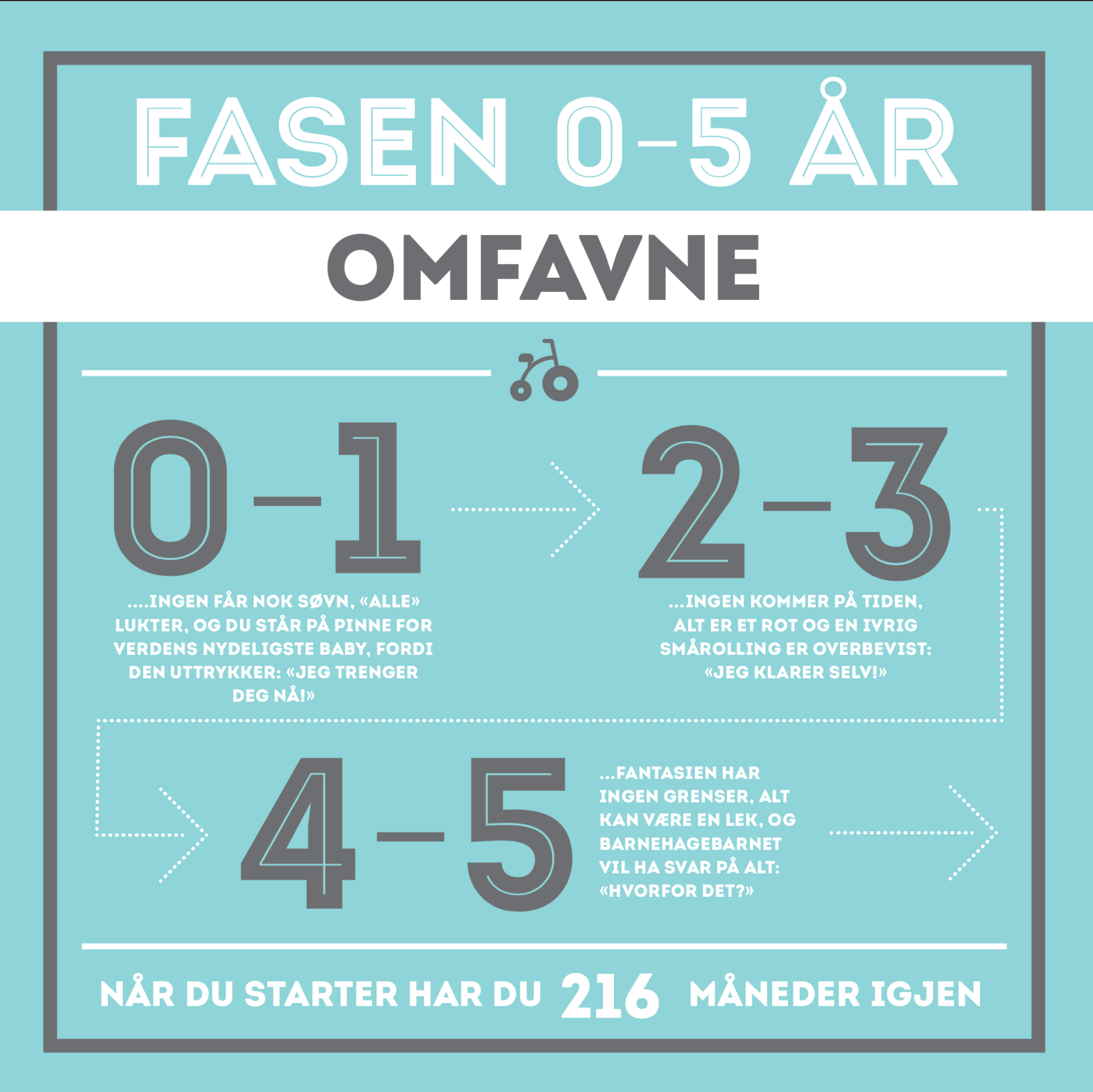 Disse ordene som jeg pålegger deg i dag skal du bevare i ditt hjerte. Du skal gjenta dem for dine barn og snakke om dem når du sitter i ditt hus og når du går på veien, når du legger deg og når du står opp.
5.Mos 6. 6-7
Pass derfor nøye på hvordan dere lever, ikke som ukloke mennesker, men som kloke, så dere bruker den dyrebare tiden godt, (…)
Ef 5, 15-16
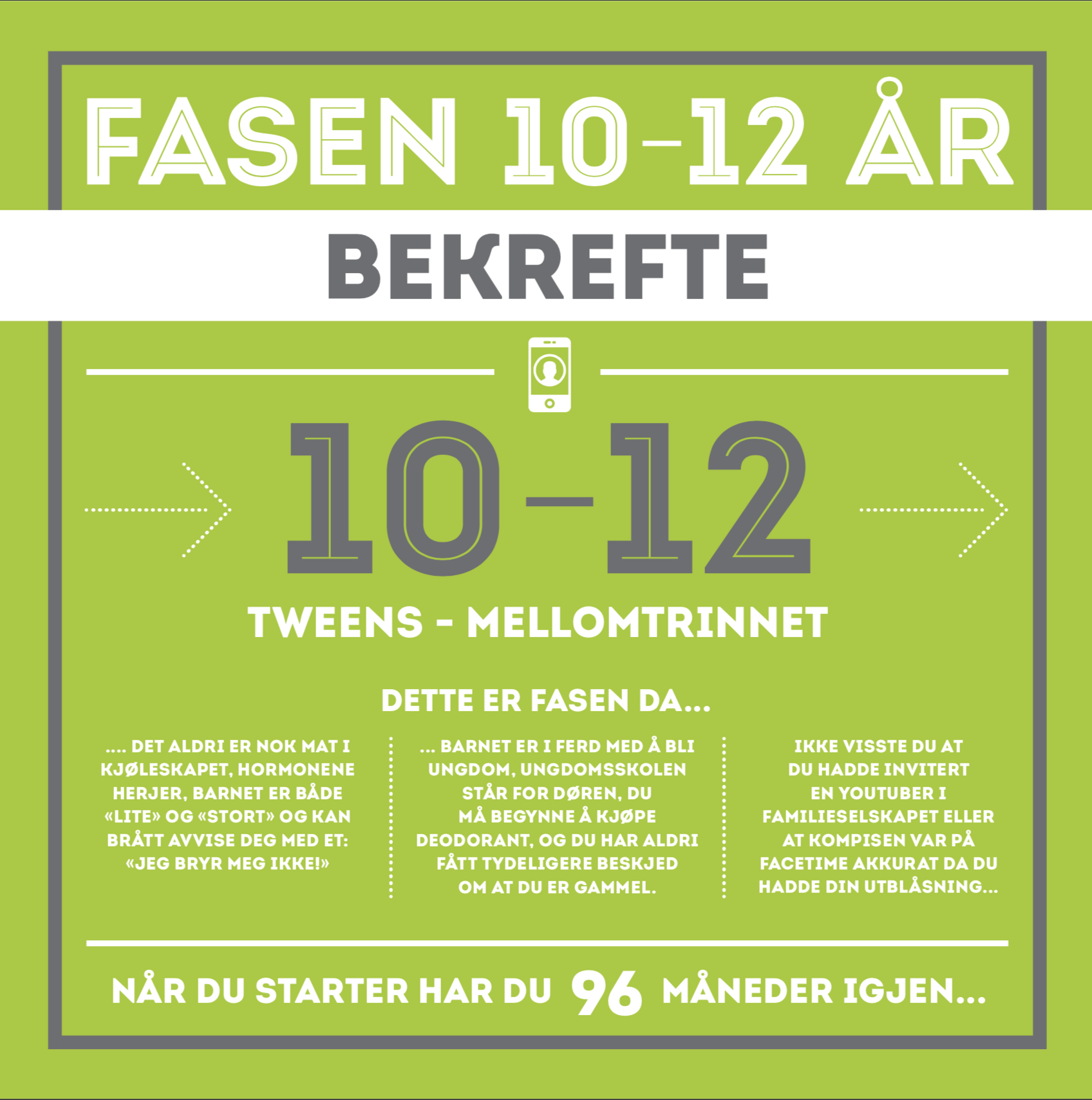 Lær den unge veien han skal gå, så forlater han den ikke når han blir gammel.
Ordspr 22,6
Alt makter jeg i ham som gjør meg sterk!
Fil , 3
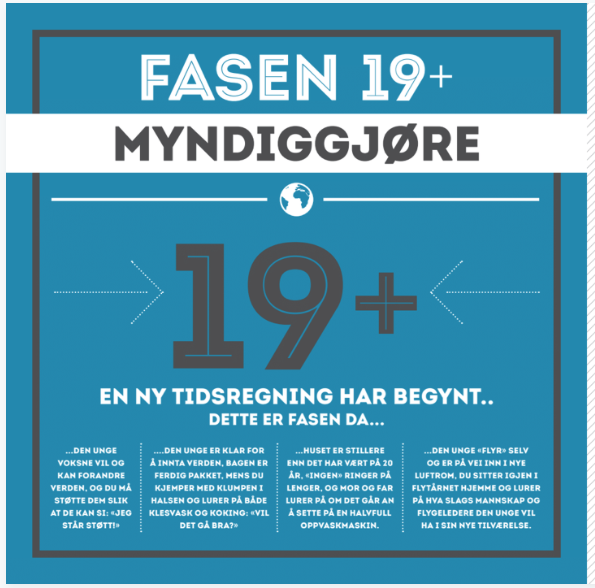 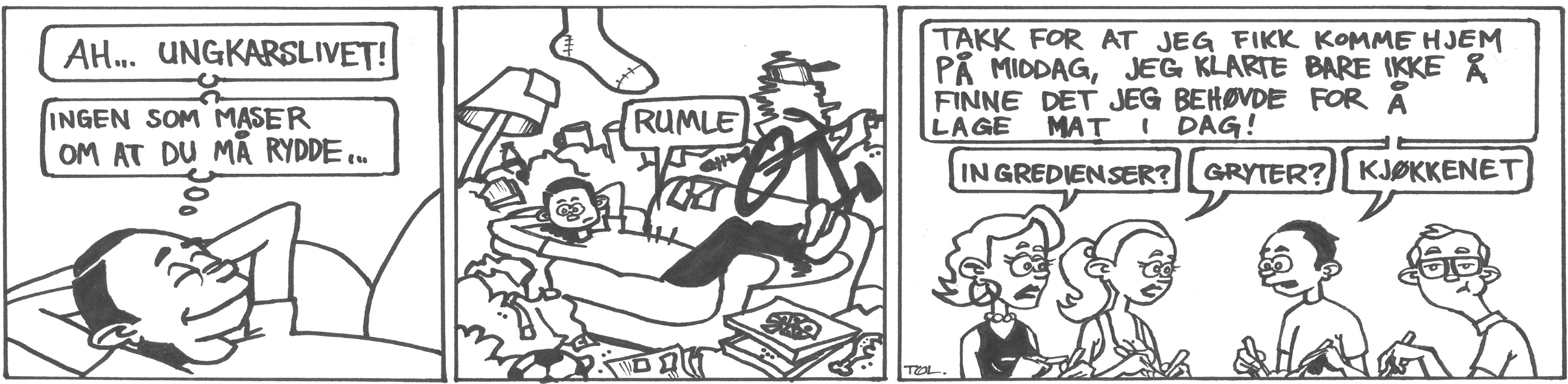 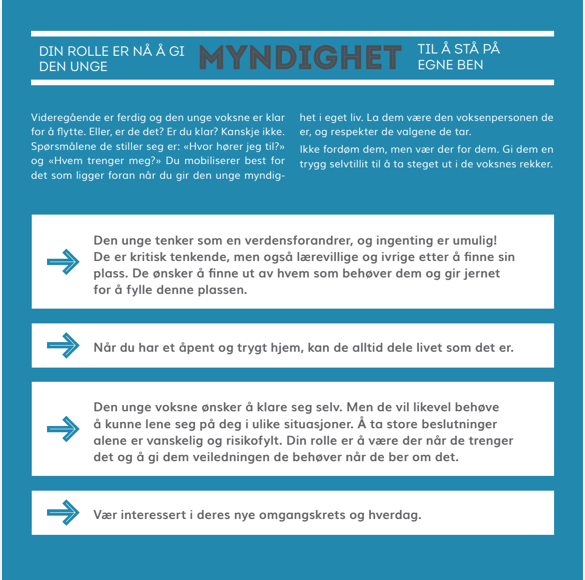 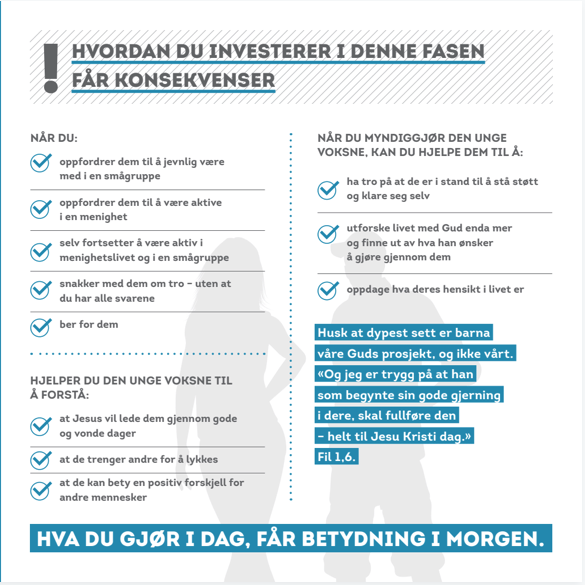 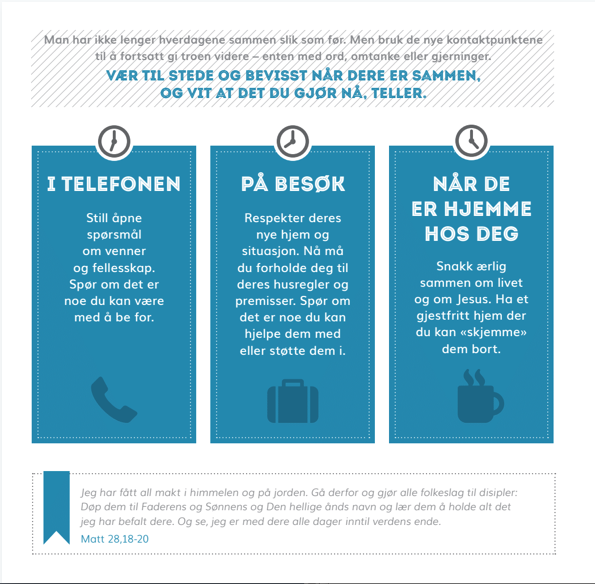 Jeg har fått all makt i himmelen på jorden. Gå derfor og gjør alle folkeslag til disipler: Døp dem til Faderen og Sønnens og Den hellige ånds navn og lær dem å holde alt det jeg har befalt dere. Og se, jeg er med dere alle dager inntil verdens ende.
Matt 28, 18-20